GETTING THE JOB | PREPARING FOR AN INTERVIEW
I GOT FIRED
AFTER THREE WEEKS AT MY JOB
I got fired after three weeks at my job because I wasn’t good at making burgers. Now I’m going for a job at a different type of restaurant. Do I have to tell them about my last job?
Dave, 16, New York
While you’re not obliged to bring up your previous job, don’t lie if you are asked about it. Even though making burgers wasn’t your thing, there are many other restaurant jobs available—hosts and hostesses, wait staff, table prep and cleanup crew, to name just a few. Bradley G. Richardson, founder of JobSmarts, a firm that deals with career-development issues, says, “A rule of thumb in the business world is that you don’t have to list a job on your resume unless you worked there at least 30 to 90 days.  Never be dishonest, though, if you are asked if you’ve ever been fired.”

Reprinted with permission from React magazine.
© 2022 OVERCOMING OBSTACLES
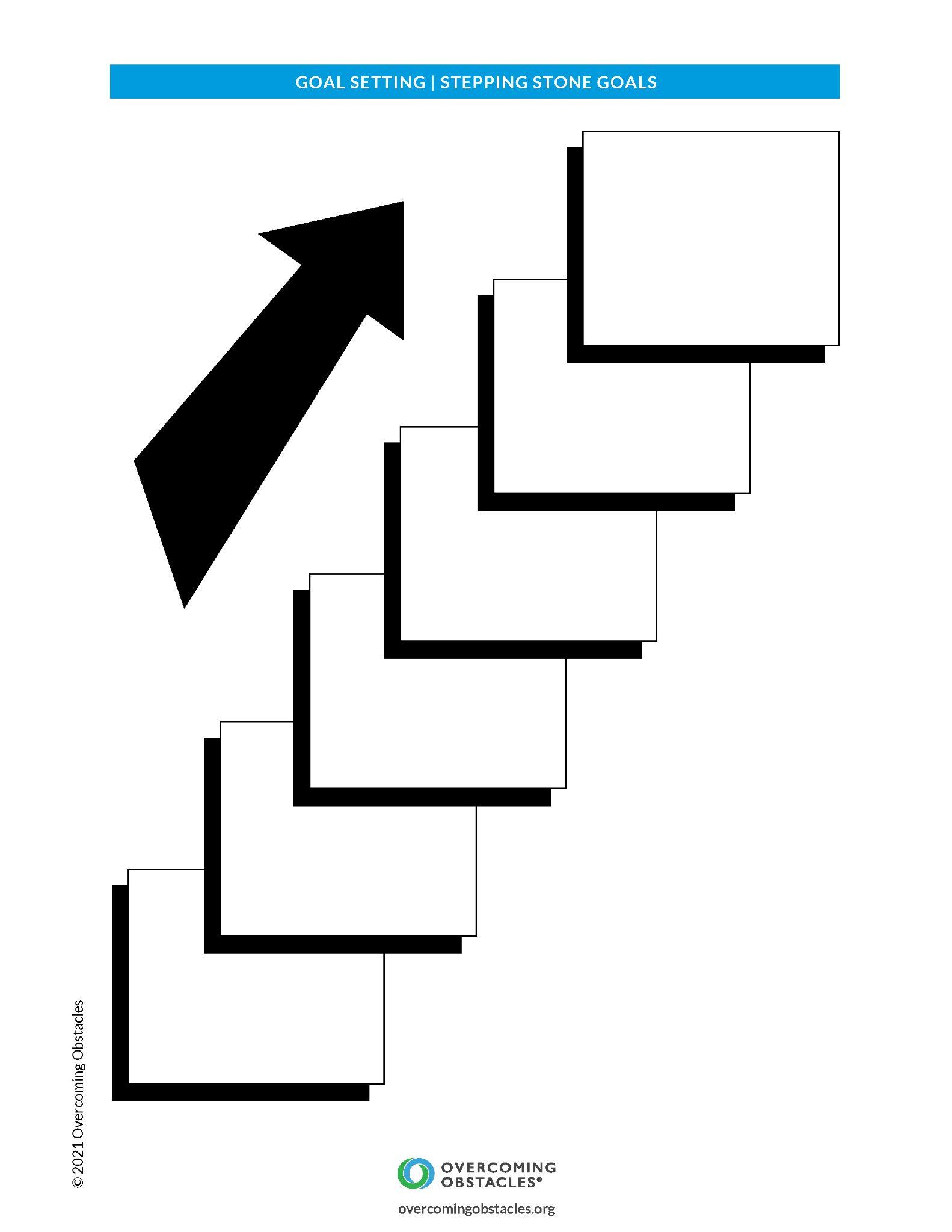